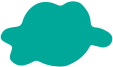 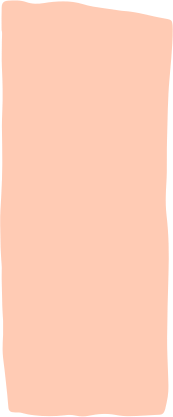 АНГЛИЙСКИЙ ЯЗЫК
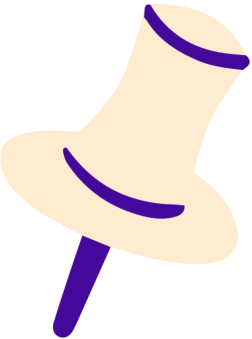 NATURAL DISASTERS
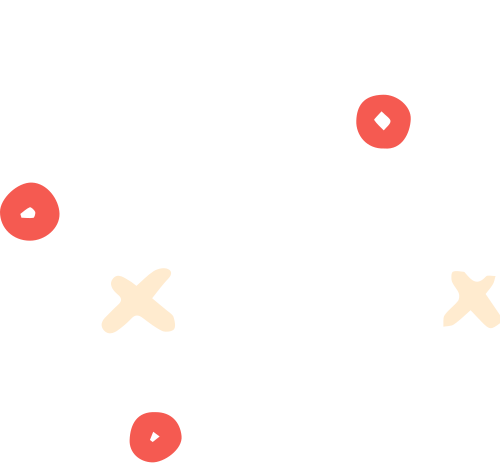 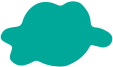 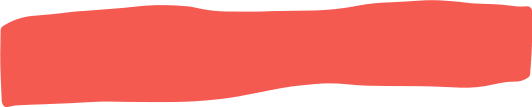 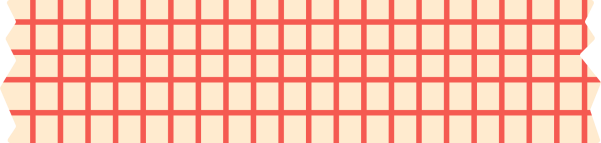 8 класс
Чубарева Юлия Николаевна
МБОУ "Танаевская средняя школа" ЕМР РТ
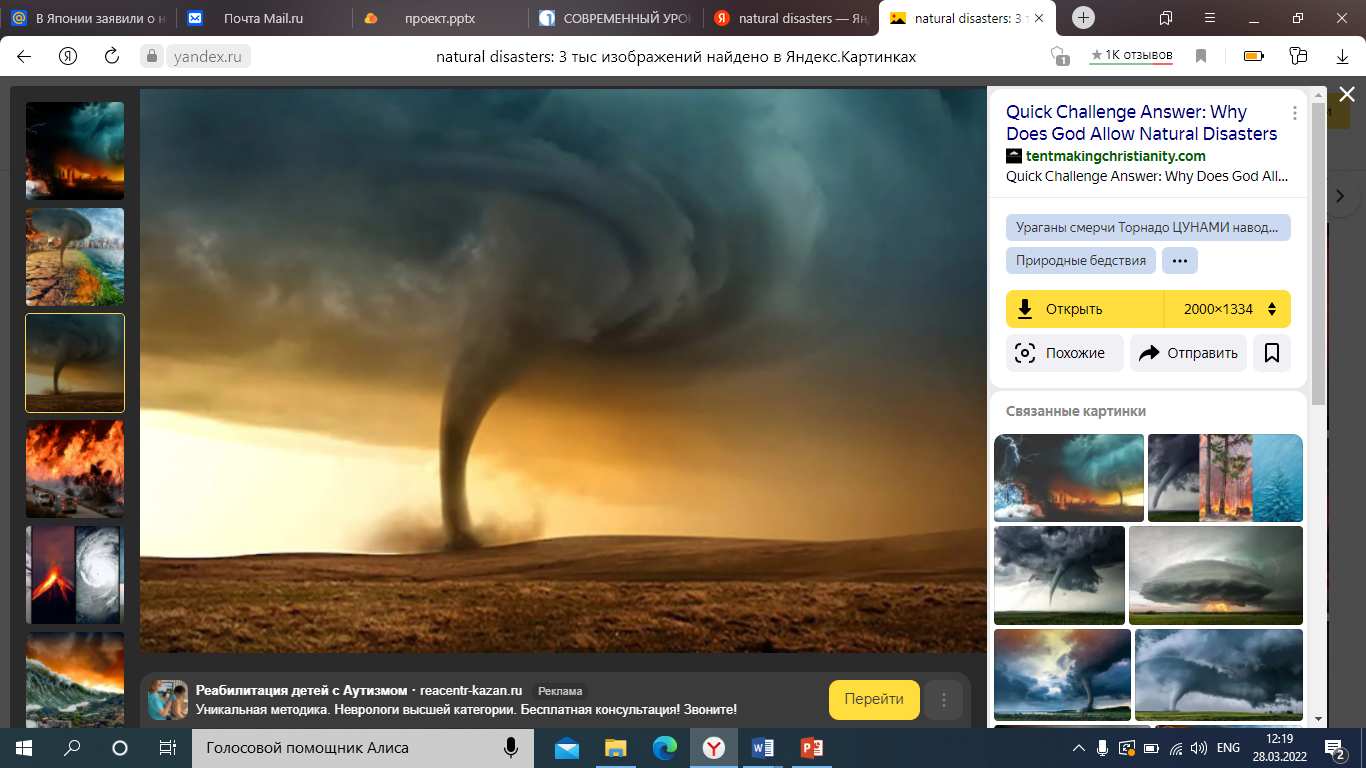 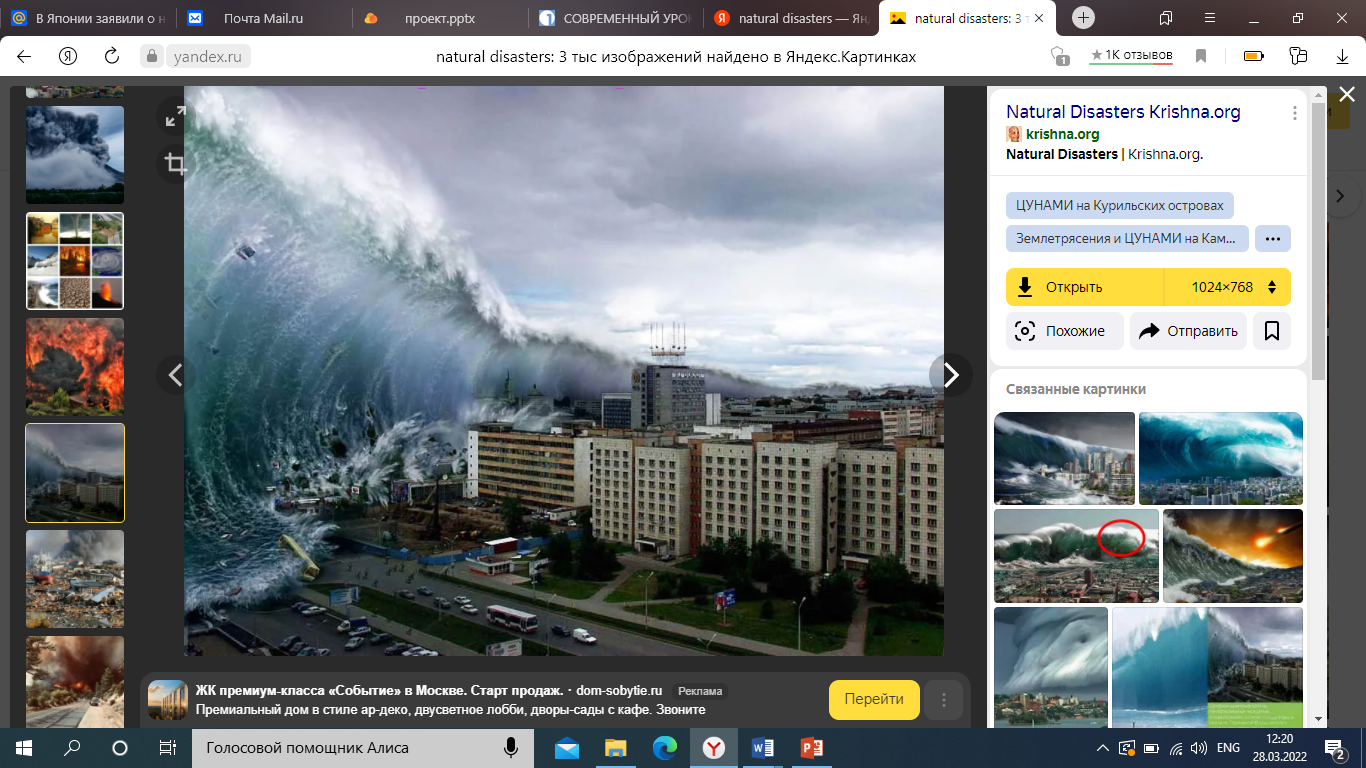 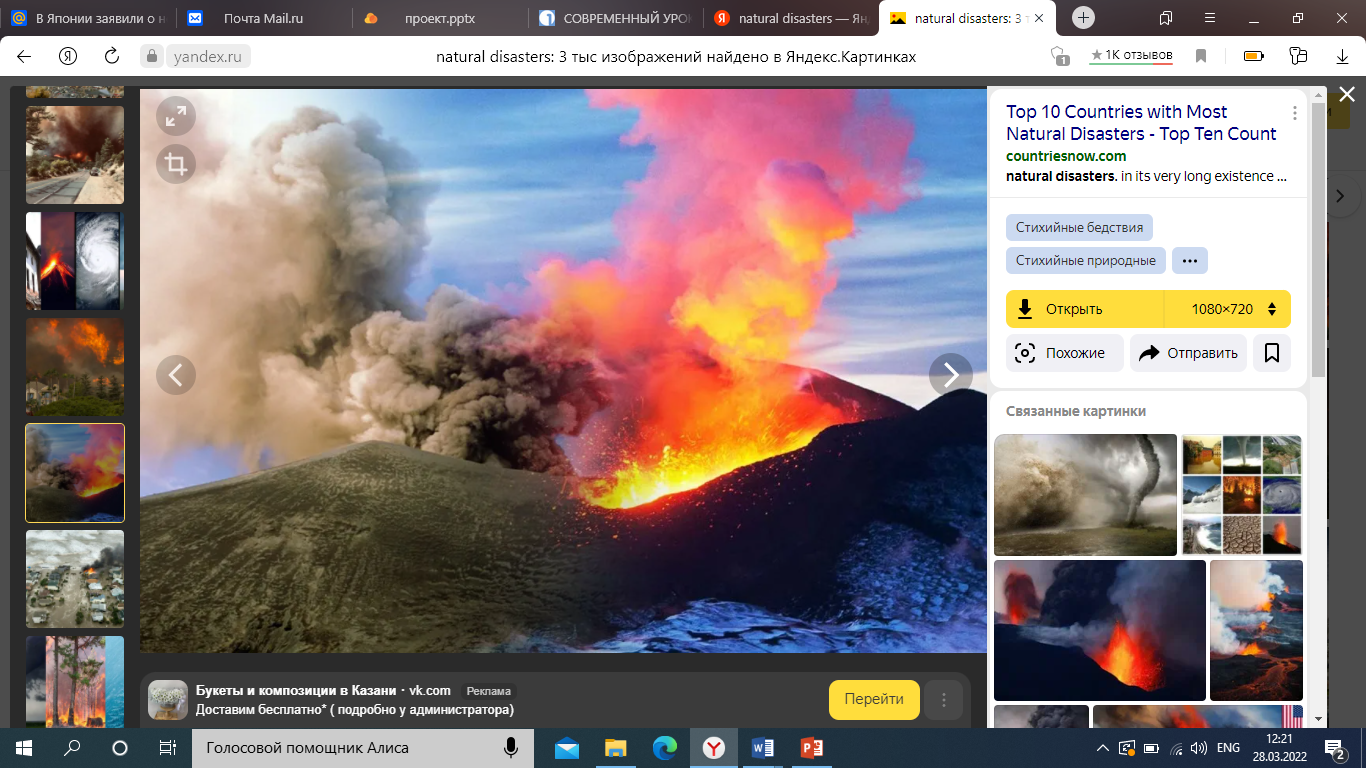 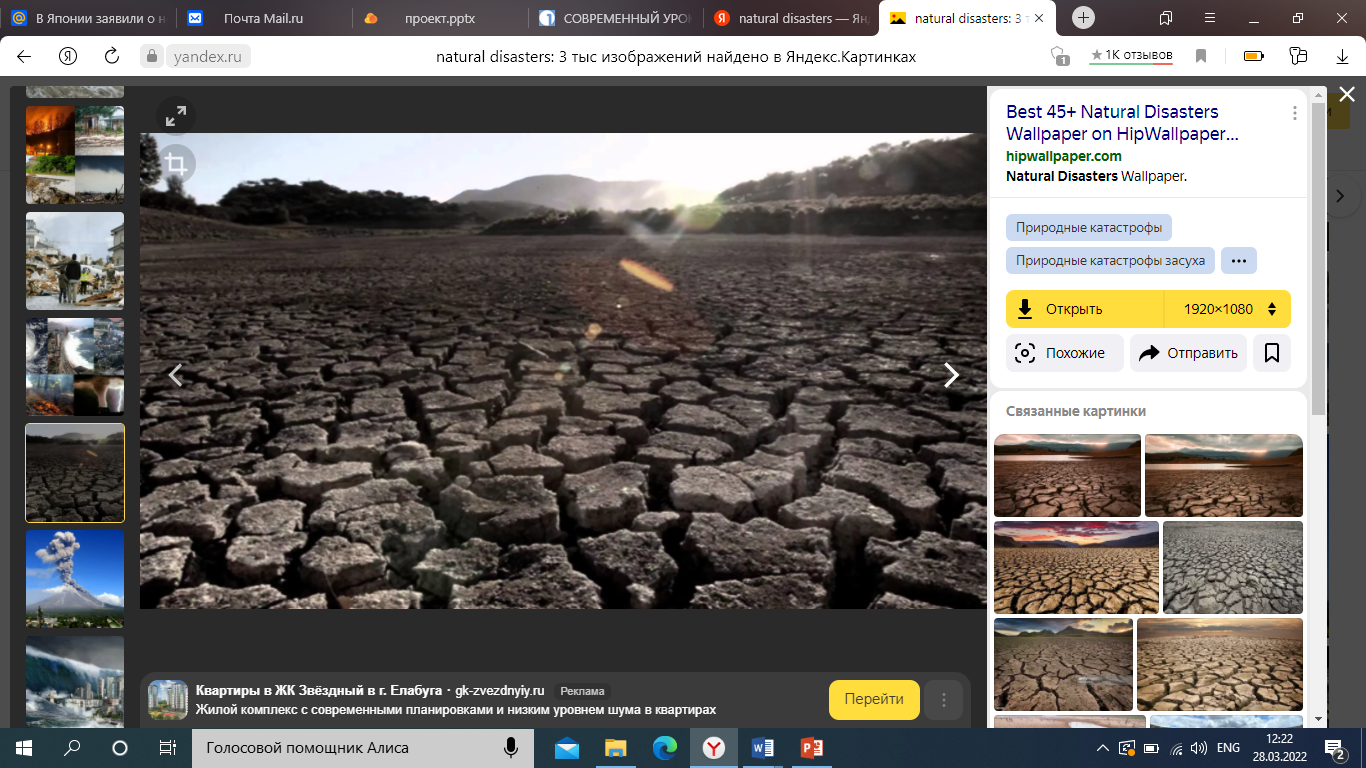 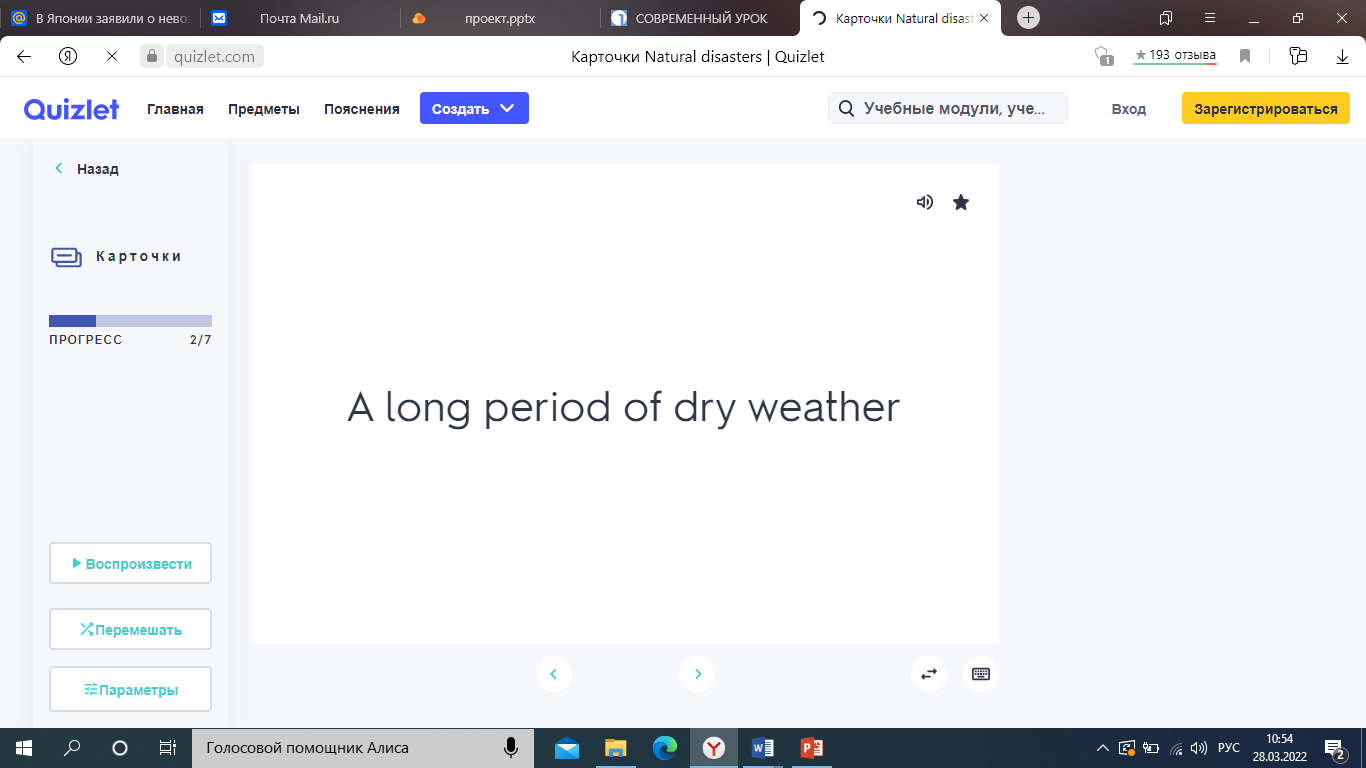 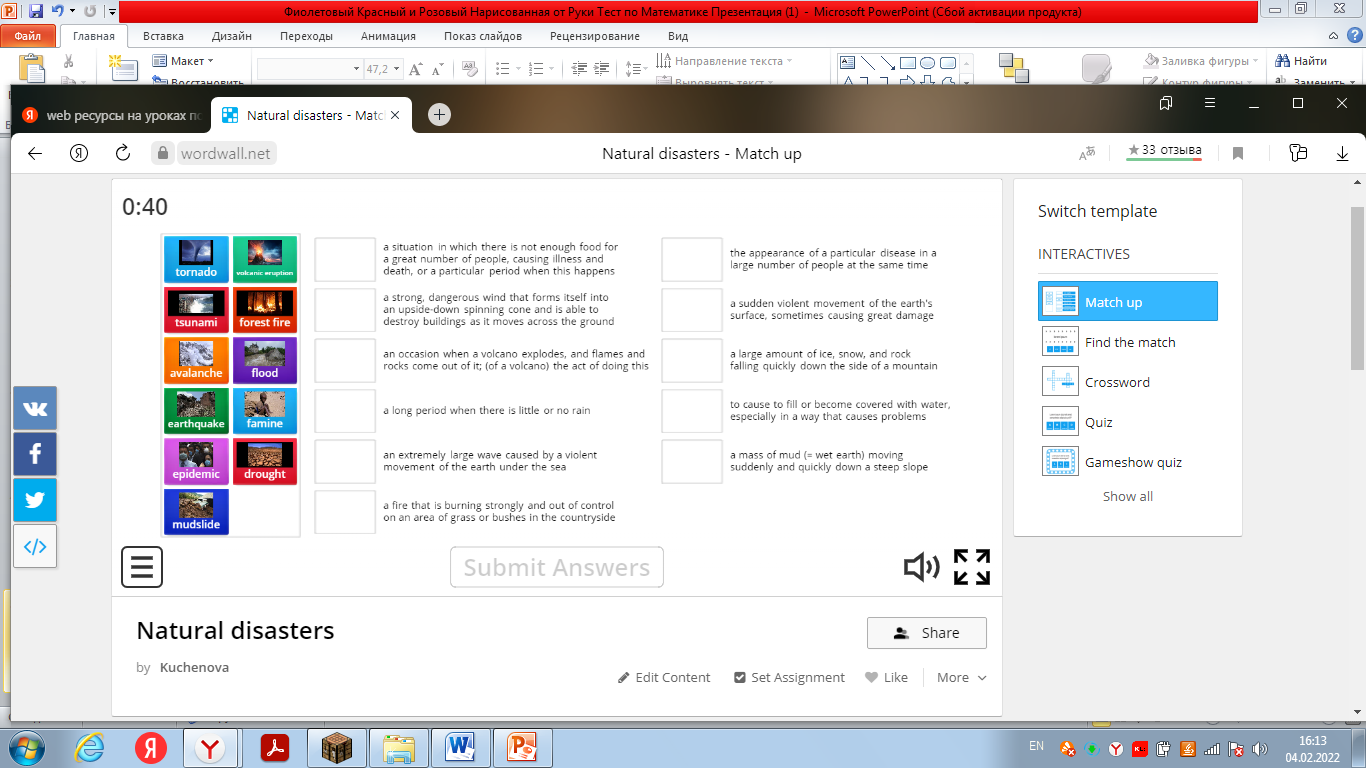 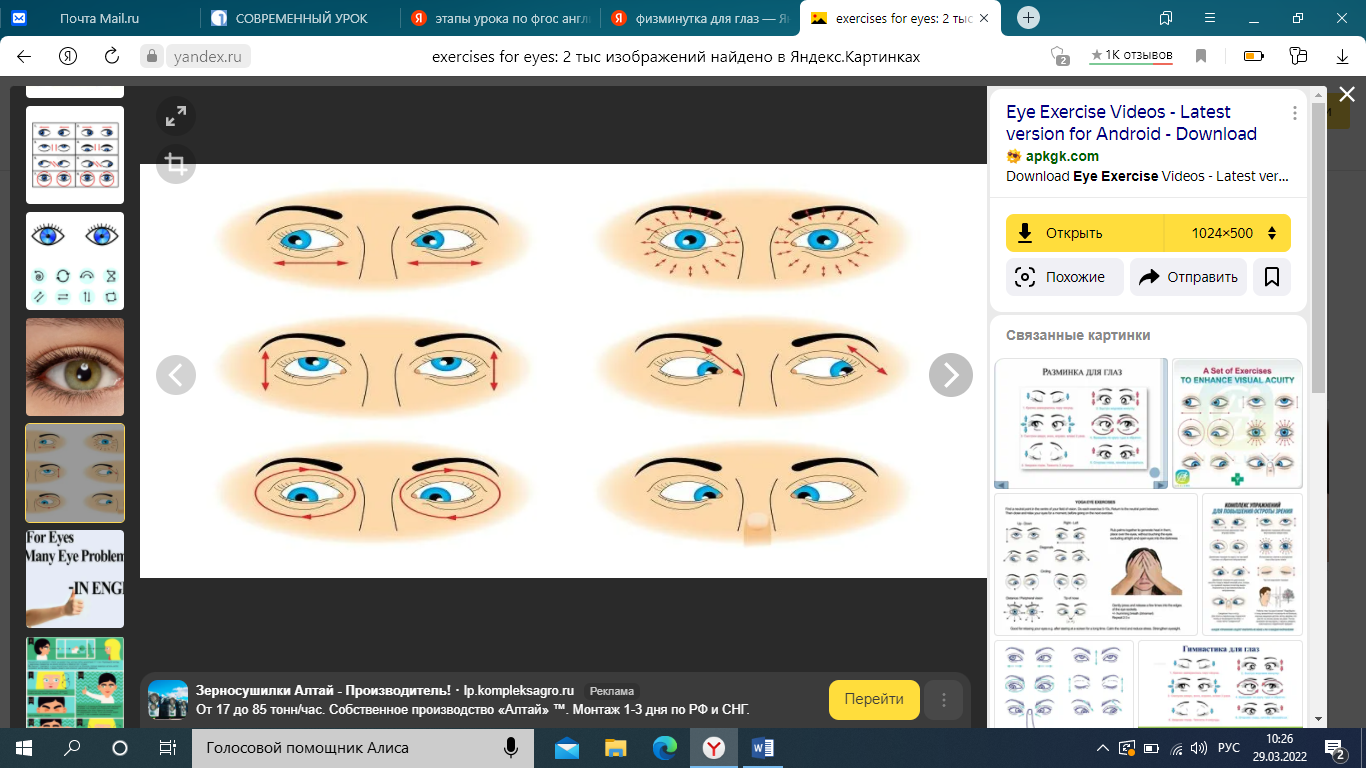 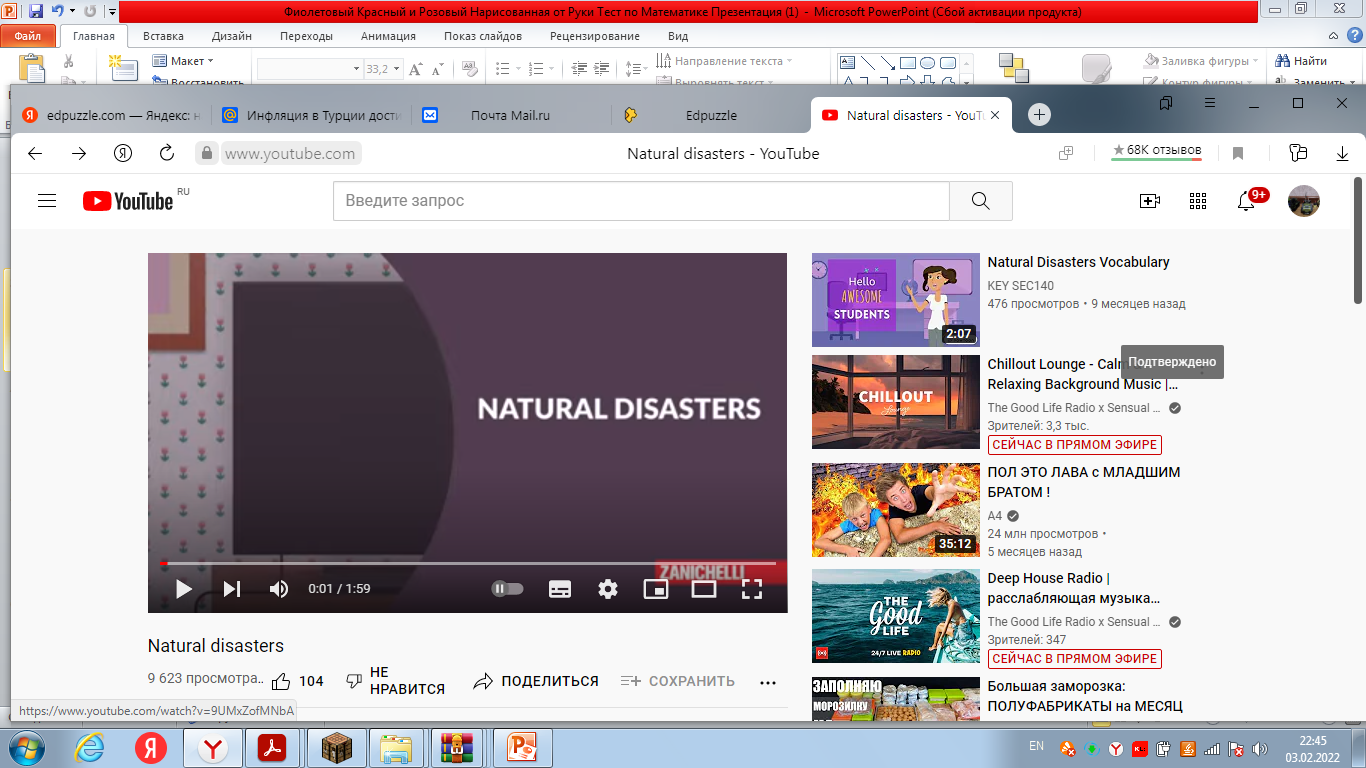 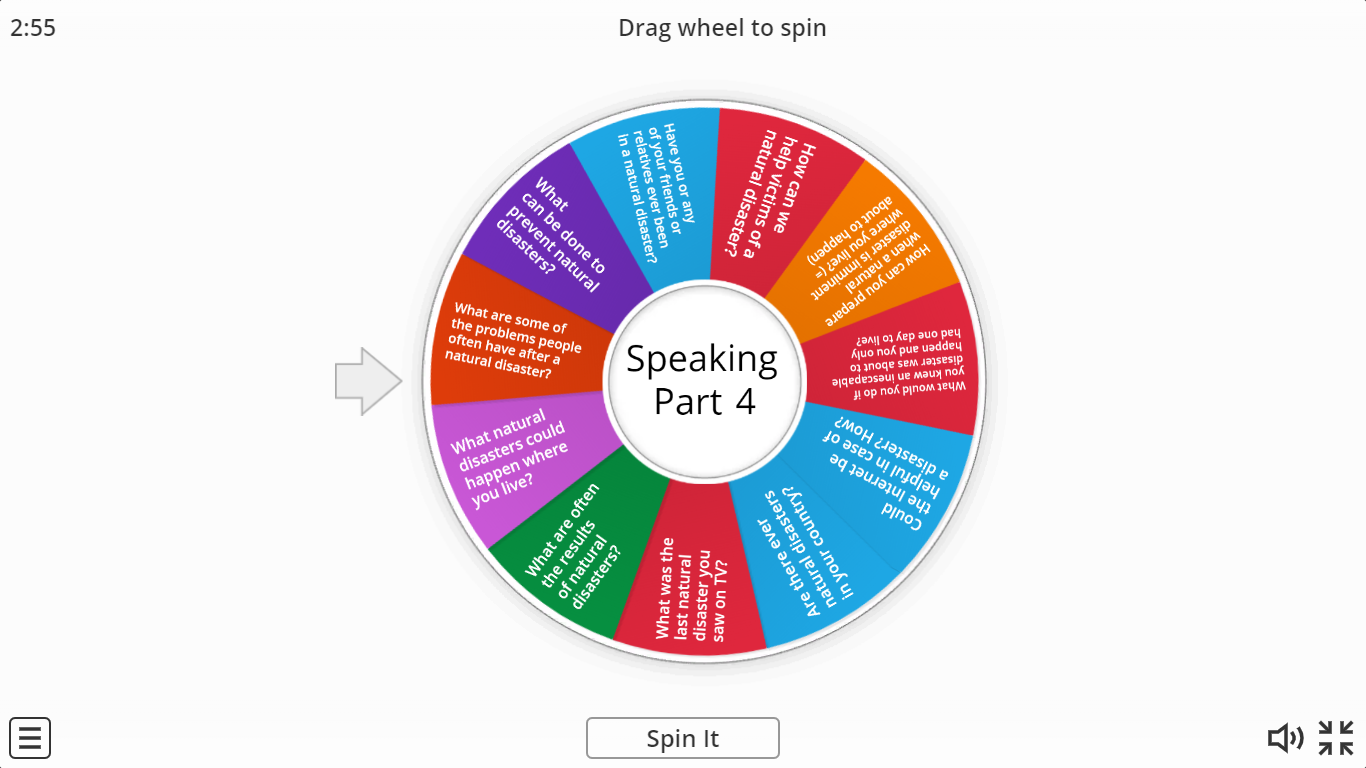 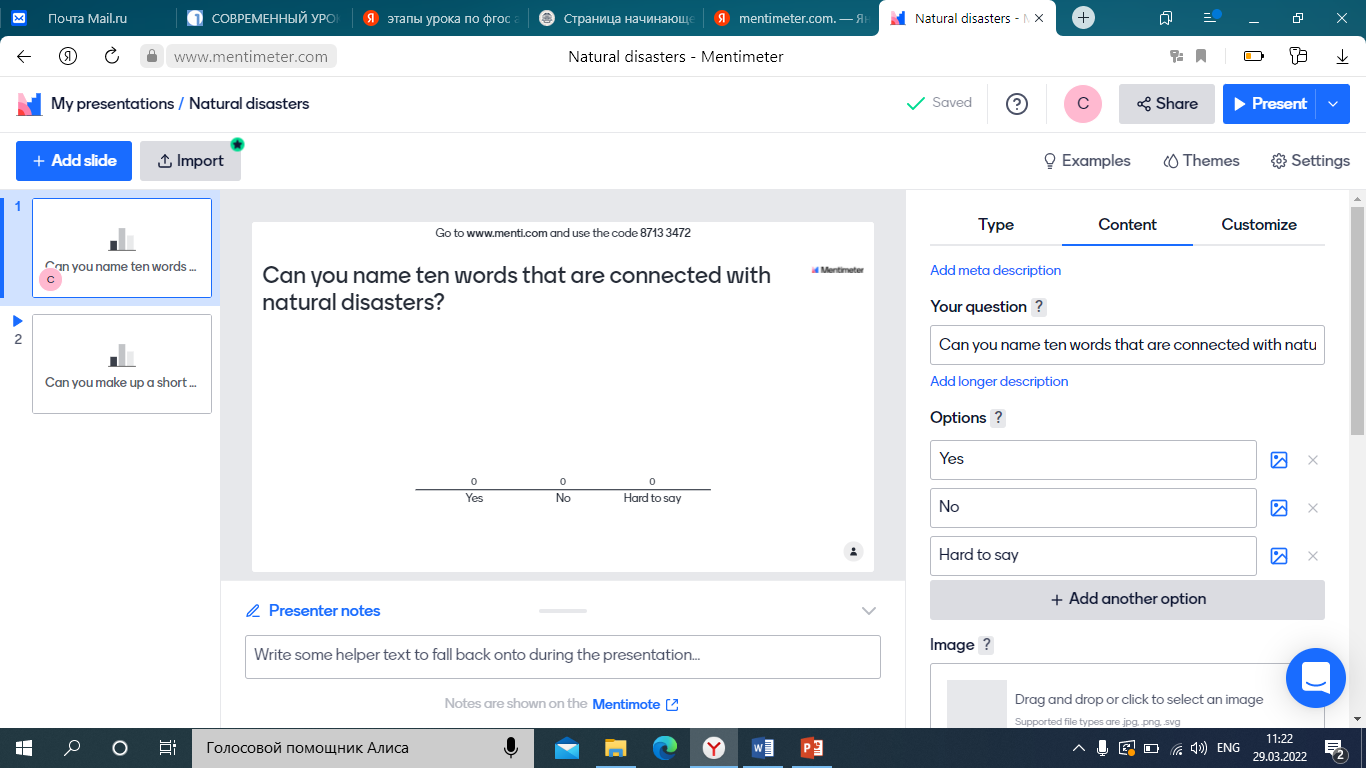